Путешествие по планете
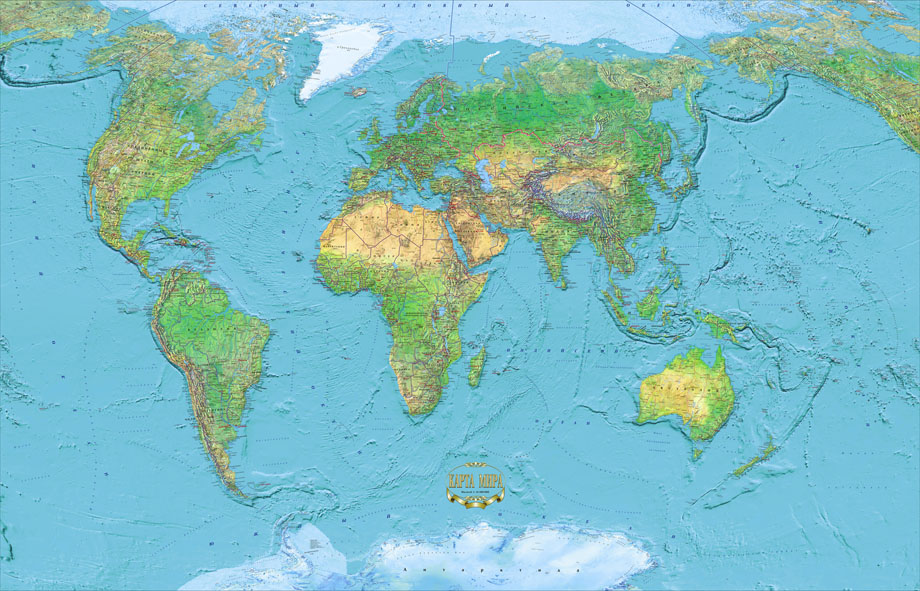 Океаны
– огромные водные пространства.
Северный Ледовитый
Тихий
Атлантический
Индийский
Материки (континенты)
– огромные участки суши, окруженные со всех сторон водой.
Евразия
Антарктида
Северная Америка
Южная Америка
Австралия
Африка
Евразия
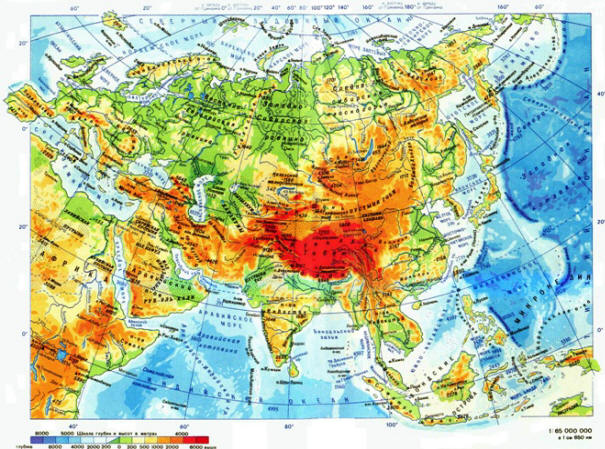 Северная Америка
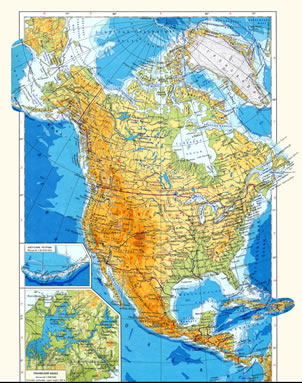 Южная Америка
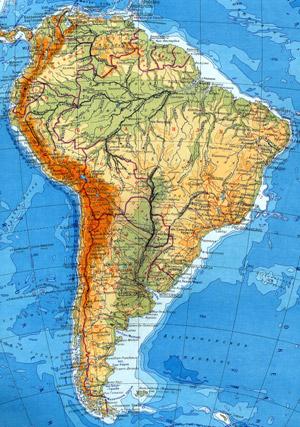 Африка
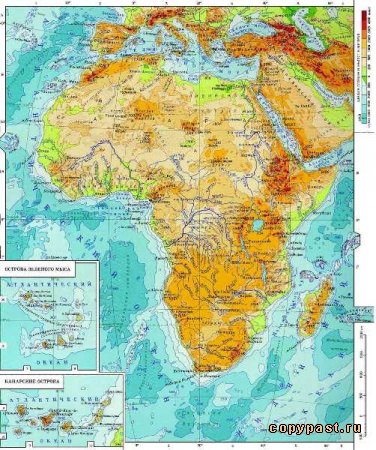 Австралия
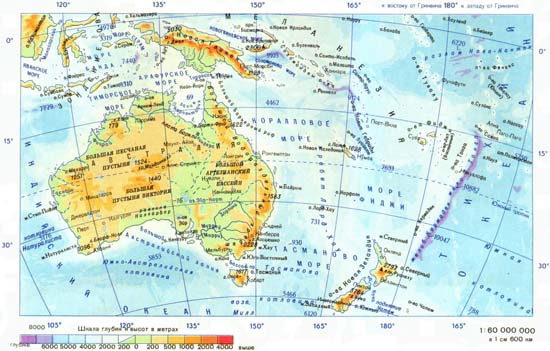 Антарктида
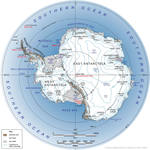 Антарктида
Антарктида (греч. - противоположность Арктике) — континент, расположенный на самом юге Земли, центр Антарктиды примерно совпадает с южным географическим полюсом.
Открытие Антарктиды
Антарктида была официально открыта 16 января 1820 года  русской экспедицией под руководством Фаддея Беллинсгаузена и Михаила Лазарева, которые на шлюпках «Восток» и «Мирный» подошли к берегам Антарктиды.
Антарктида — это до 90 % мировых запасов пресной воды.
Антарктида предоставляет уникальный шанс увидеть и изучить микроорганизмы, жившие миллионы лет назад
Для чего нужна Антарктида человечеству
Геологи установили, что недра Антарктиды содержат значительное количество полезных ископаемых — железные руды, каменный уголь, найдены следы руд меди, никеля, свинца, цинка, молибдена, встречены горный хрусталь, слюда, графит.
Население
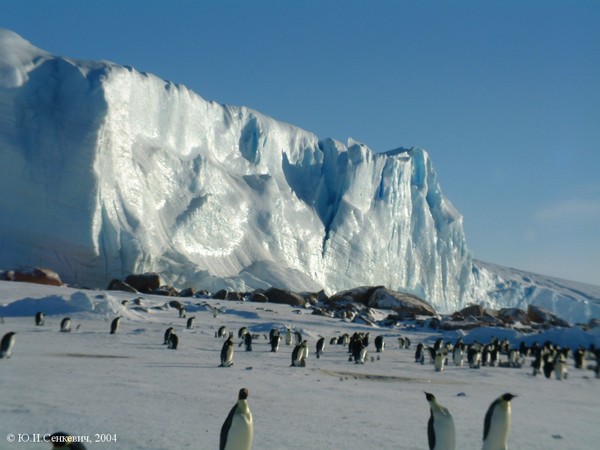 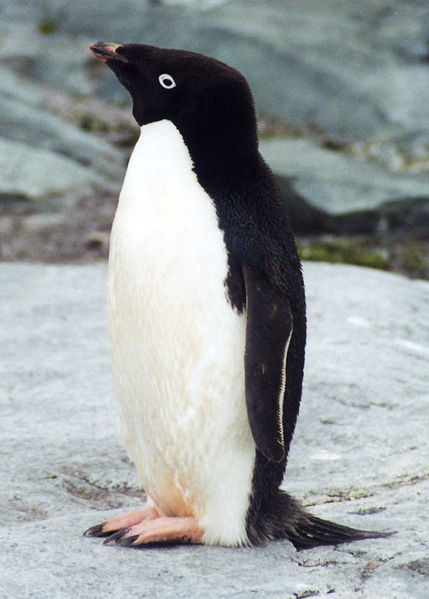 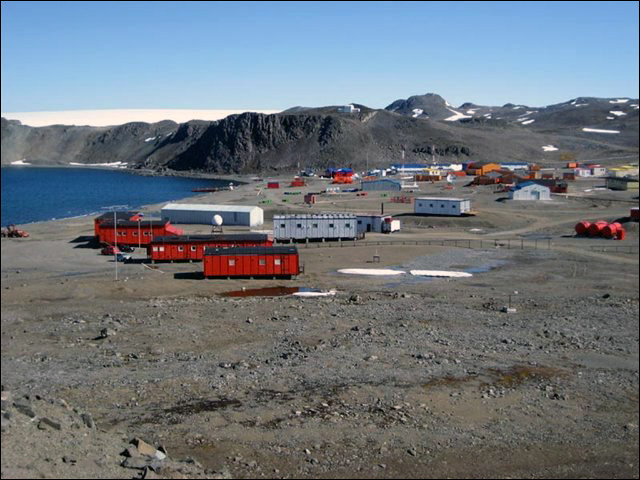